2018/2019 Annual Report
Our Mission
To reduce risk of serious injury for Nova Scotians







Our Vision
Nova Scotia free of serious and fatal injuries
Board of Directors for 2018/2019
Co-chairs:    Dan Steeves and Beth Gillis 
Treasurer: Dr. Matt Bowes
Angela Davis
Sarah Hergett
Jenna Hopson

STAFF FOR 2018/2019
Shirley Ann Burdock
Greetings from the Co-chairs
2018-2019 was another busy year for Injury Free Nova Scotia as we continued to build upon our successes and learnings from years past.  This year IFNS has taken time to reflect on how best to evolve as an organization and identify opportunities to improve strategic partnerships and collaborations.  We are thankful for the commitment of the Board and Executive Director of IFNS for its dedication, energy and continued focus on injury prevention in Nova Scotia.
In addition, we would like to say a sincere thank you to our leader, Shirley Ann, for her dedication to injury and injury prevention with IFNS over the past nine years.  Shirley Ann, your spirit and unabashed enthusiasm for this work is appreciated. We will miss you!
The Year in Review: Executive Director Report
2018/2019 has been a year of challenge and of realignment for IFNS.  The landscape of injury and injury prevention has been impacted by many things this past year, including the recent legalization of cannabis in October of 2018 and the anticipated legalization of cannabis edibles this upcoming year. The challenges within the fiscal environment that govern injury prevention and support various initiatives has continued to be something that the organization, operating within a non-profit structure, has needed to address. 
What has resulted through the past year has been the ongoing strategic discussion of how best to ensure that the organization continues to be nimble; facing current realities in a way that maintains a strong and clear focus on effective injury prevention advocacy.  The discussions have been challenging ones for all involved in our organization, but have benefited from an environment of respectful partnership that has been my experience over the past nine years as Executive Director.
2019/2020 will be a very different year from previous ones for IFNS, but within that difference lies the opportunity to evolve even further to meet the needs of Nova Scotians.  This organization, now in its 13th year, exists to walk in collaboration with diverse injury prevention partners, taking those strides forward, both big and small, that lessen serious injuries and injury-related deaths until together we become an Injury Free Nova Scotia.
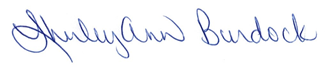 Highlights of the Past Year
CREATING Resources to Fuel Community Action
Pursuing Injury Prevention Conversation THROUGH MEDIA: radio and Newspaper
Bill 108: The Cannabis Control Act         (CBC,  April 2018)
Managing the Harms of Cannabis in a legalized environment (95.7 radio)
Unique Harms with legalization of Cannabis edibles (95.7 radio)
Risks inherent with co-location of cannabis and alcohol (95.7 radio)
Call for research and local surveillance on Cannabis within legalized  environment (95.7 Radio)
ATV safety: role of speed, alcohol, inexperience in serious injuries and deaths (Chronicle Herald,  July 2018)
ATV and Snowmobiles:  How do we stop fatalities and devastating injuries?
(Chronicle Herald, Nov. 2018)
Pursuing Evidence to INFORM Discussion
In January 2019 we began a piece of sensing work with Thinkwell Research of Halifax.  

Attitudes and Behaviours of Nova Scotians 
on Impaired Driving by Alcohol and Other Drugs

This piece of research, incorporating responses from adult Nova Scotians through online survey, will fuel conversations with our road safety and broader injury prevention partners in the upcoming year.
Pursuing HEALTHY PUBLIC POLICY WITH GOVERNMENT
April 2018 – Speaker at Law Amendments Committee on Bill 108, the Cannabis Control Act  at Province House, Halifax
October 2018 – Support of Bill 80 – Transportation Safety Act at Province House, Halifax
January 2019 – Response to Consultation on Proposed Restrictions to Flavoured Purified Alcohol (Federal Government)
January 2019 – Response to Consultation on Strict Legislation of Cannabis Edibles, Extracts and Topicals (Federal Government)
March 2019 – Response to Finance Minister regarding additional cannabis store locations
Supporting our INJURY PREVENTION Partners
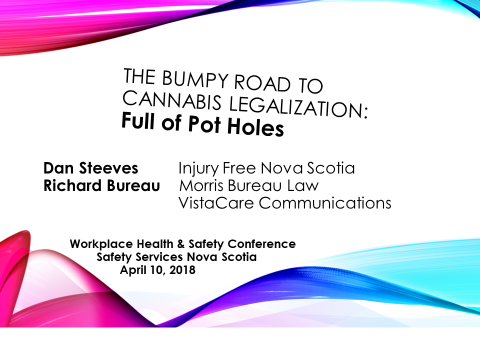 Larger events, such as the Safety Services Nova Scotia Workplace Health and Safety Conference provided  us the opportunity to continue supporting informed discussion of cannabis legalization.
SUPPORTING OPPORTUNITIES TO SHARE EVIDENCE

April 2018, Flourishing beyond the influences:  Preventing Childhood Substance Initiation 
(NSHA &  Dal. University Health Promotion Intern – Bridgid Reilly), Resource Support

September 2018, Cannabis Edibles:  Emerging Evidence and Paths Forward
(NSHA Central Zone) – Facilitation Support

November 2018, Edible Cannabis – What’s in Your Cupboard?
Cobequid Community Health Board & NSHA Central Zone) – Facilitation Support

March 2019, Engaging Suicide and Building Resilience – Resource Support
WORKING TOGETHER: ONGOING Board/Committee INVOLVEMENT
Nova Scotia Road Safety Advisory Committee 	 	community co-chair
Atlantic Collaborative on Injury Prevention 	 	board member
Community Alcohol Partnership, Annapolis Valley	  	committee member
SEE Appendix “A” for Financials